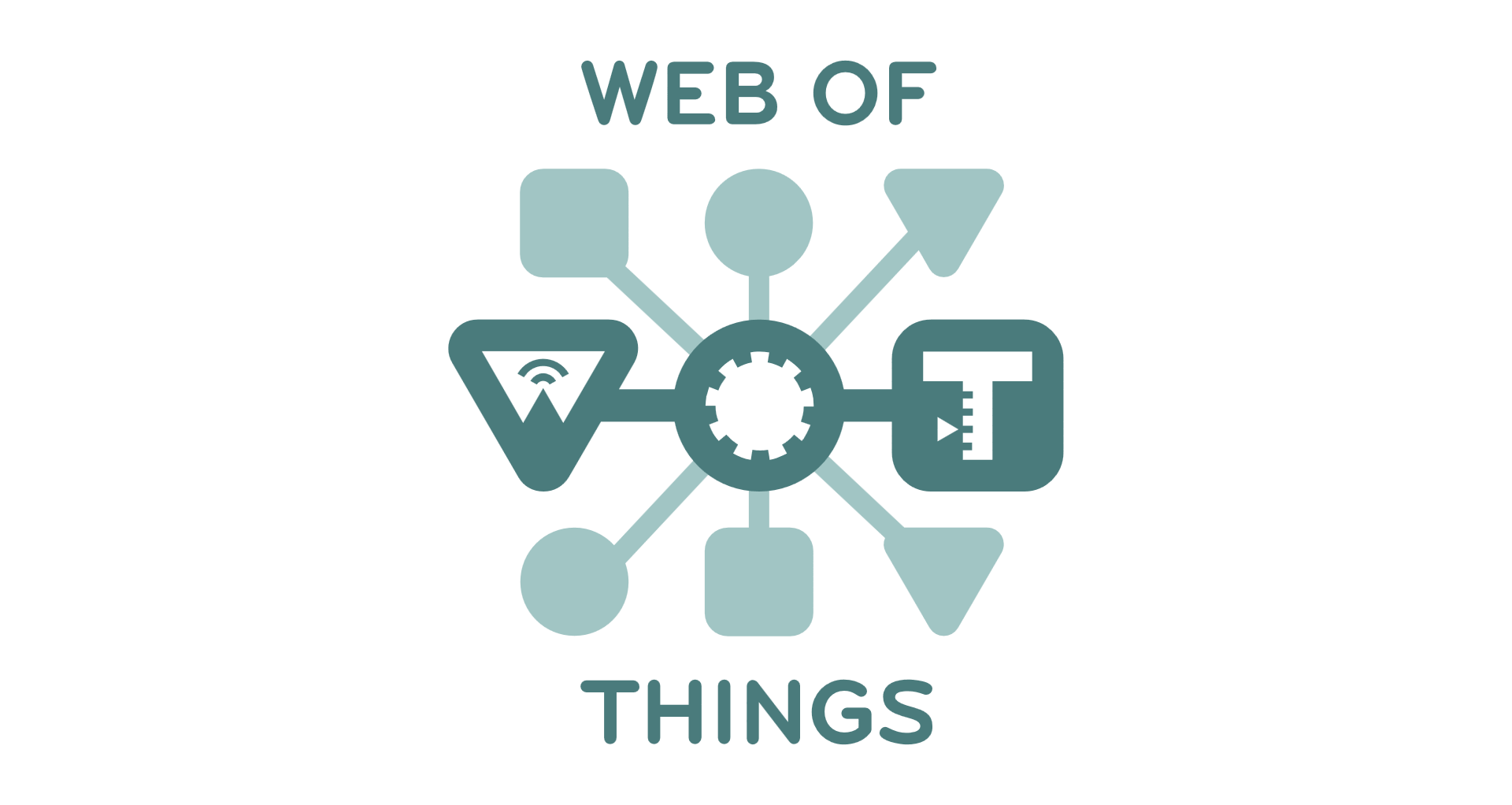 W3C WoT Thing Description
Joint meeting with SDWG, 21 September 2016
What is the Web of Things?
Application Layer
Internet of Things
: Connectivity
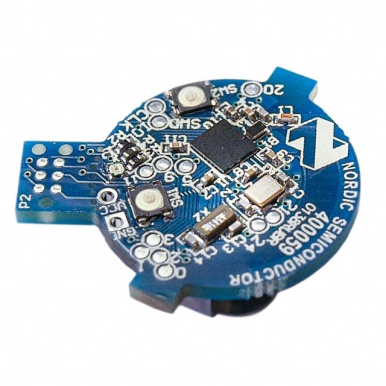 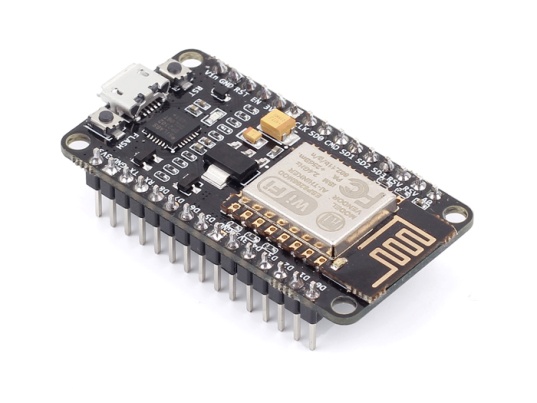 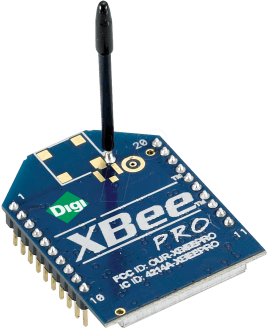 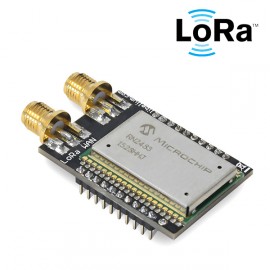 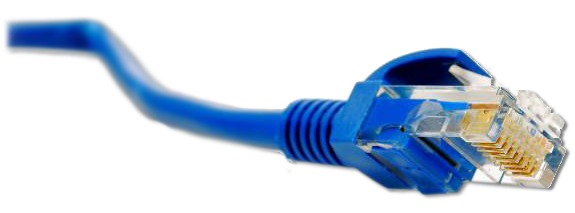 LoRa
Wi-Fi
Bluetooth
Ethernet
IEEE 802.15.4
…
What is the Web of Things?
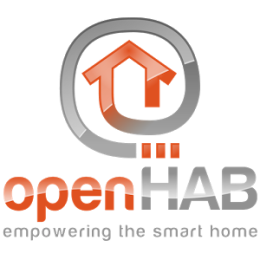 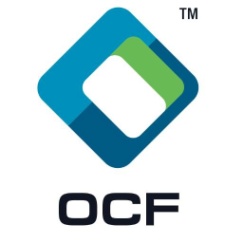 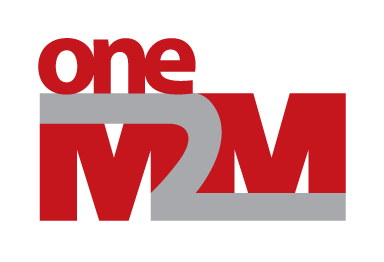 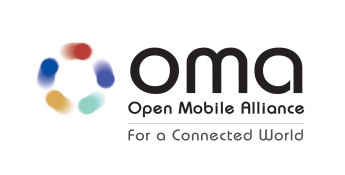 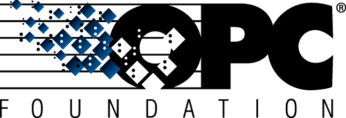 Internet of Things
: Connectivity
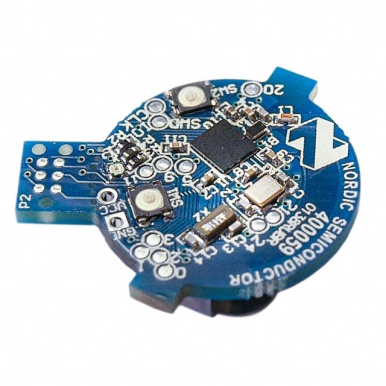 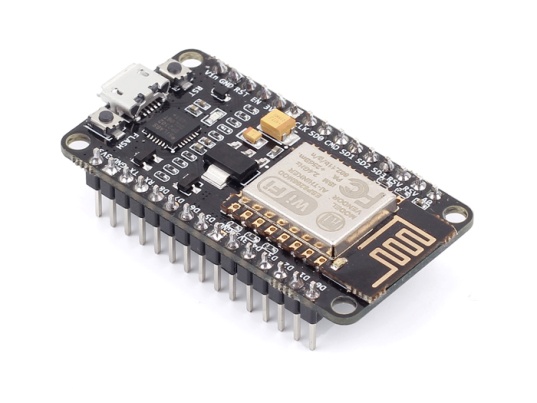 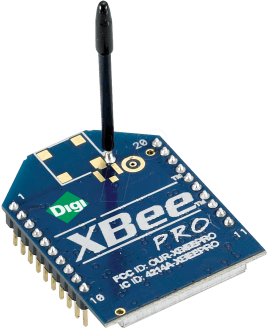 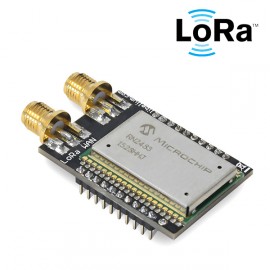 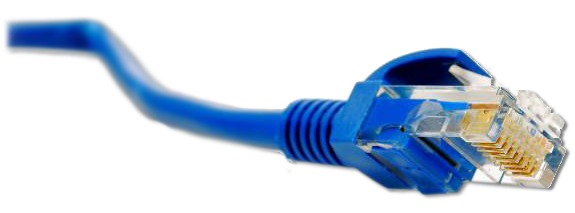 LoRa
Wi-Fi
Bluetooth
Ethernet
IEEE 802.15.4
…
What is the Web of Things?
Web of Things: Applications
Internet of Things
: Connectivity
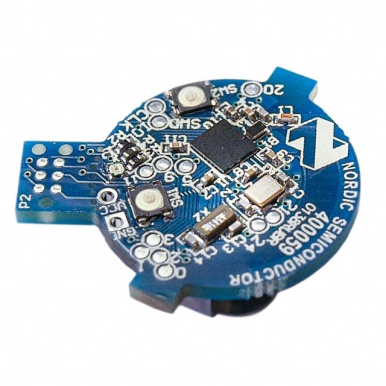 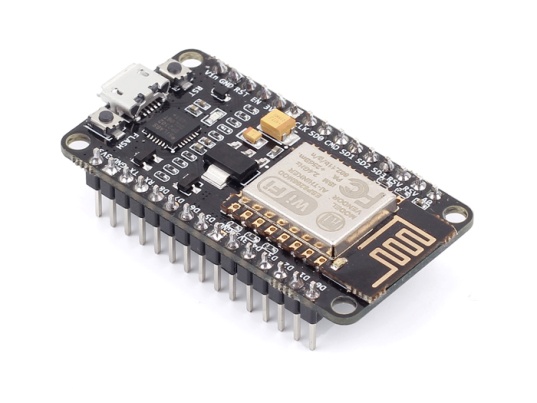 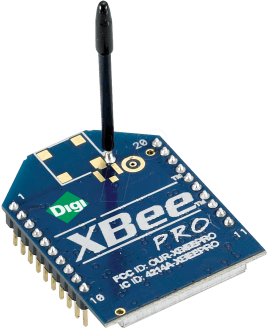 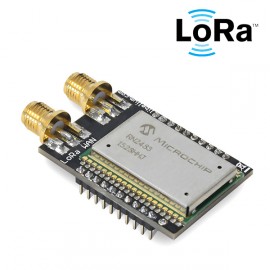 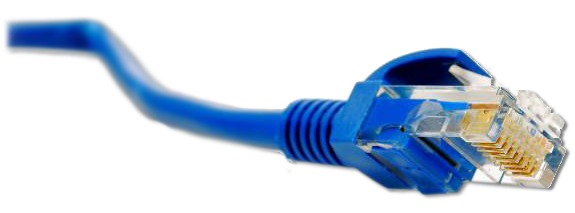 LoRa
Wi-Fi
Bluetooth
Ethernet
IEEE 802.15.4
…
W3C WoT Mission
Not to be yet another standard
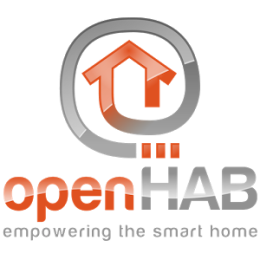 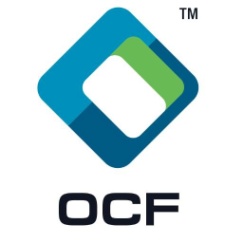 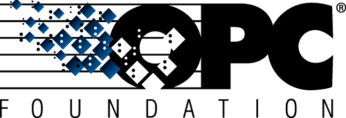 Web of Things
…
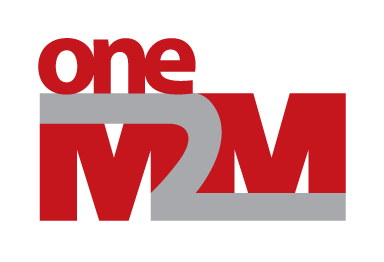 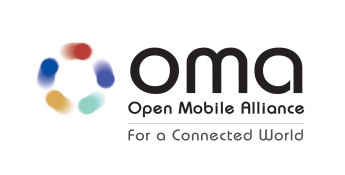 “interconnecting existing Internet of Things platformsand complementing available standards”
WoT Building Blocks
Scripting API:
Can consume remote Things through the Client API, local hardware and connected legacy devices through a Physical API (t.b.d.), and expose Things through the Server API. To allow portable app scripts, the Servient must povide a runtime environment.
WoT Servient
App Script
(Physic. API)
Client API
Server API
Discovery API
Runtime Environment
Thing Description (TD):
Declares WoT Interface for interaction and provides (semantic) metadata for the Thing.  TD is used by WoT clients to instantiate local software object of the Thing.
Thing
Description
Resource Model
Legacy comm-unication
Protocol Bindings
Protocol Bindings:
Converts abstract interactions with Things to different protocols using the information from TD. The Resource Model provides a common abstraction with uniform interface. Like the Web, it allows to identify and address interaction points through URIs.
Client Role
Server Role
WoT Interface
Proprietary interface
Legacy
device
Web Client
Web Server
WoT Servient
WoT Servient
Need to Describe Heterogeneous Thing, Communication, and Security Metadata
http://w3c.github.io/wot/current-practices/wot-practices.html#thing-description
Thing Description
I Want to Use a Thingrepresented as a WoT Servient
Who are you?
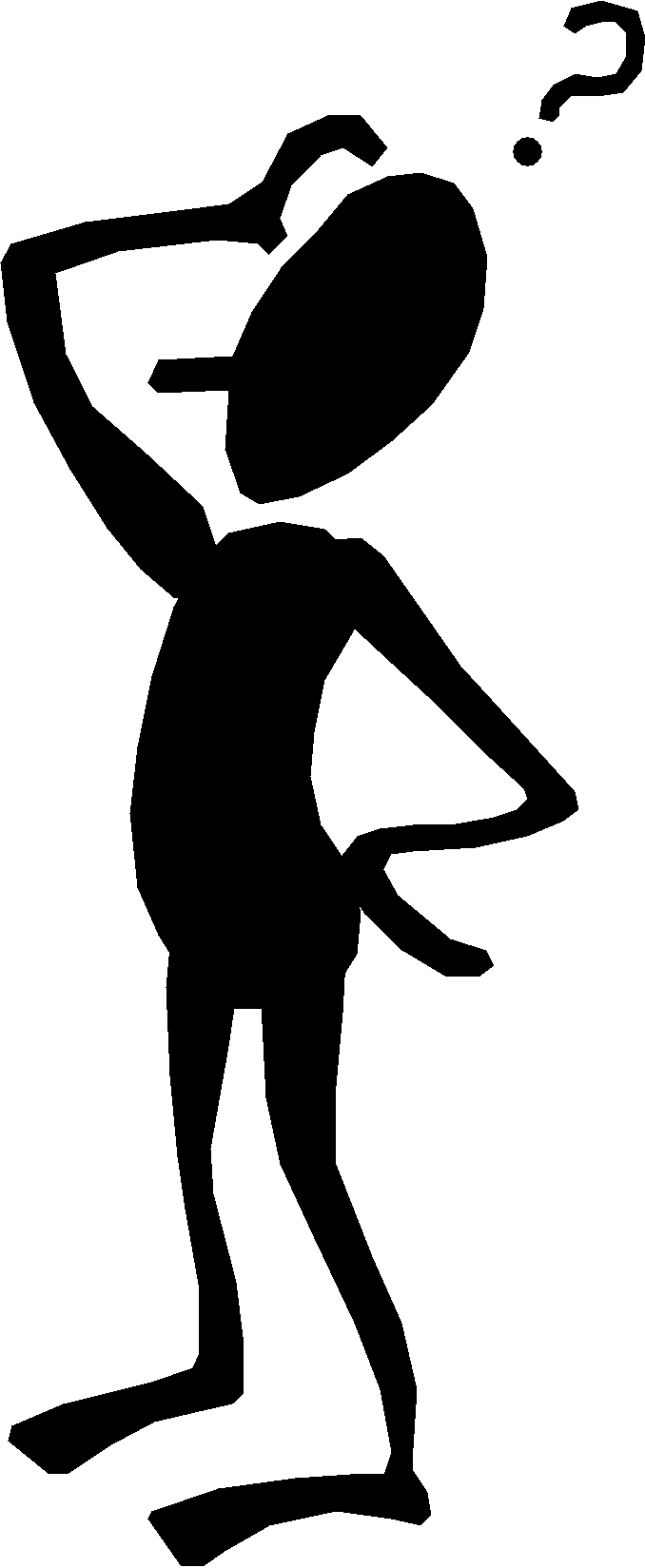 What kind of data do you serve?
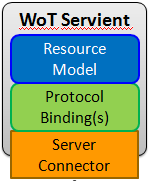 How can I access the data/function?
What kind of functions do you have?
What kind of protocols/encodings do you support?
Are there some security constrains?
 W3C Thing Description (TD)
Thing Description
Describes Thing metadata and interactions
WoT Servient
WoT Servient
ResourceModel
ProtocolBinding(s)
Protocol Binding(s)
Client Connector
ServerConnector
Thing Description
Describes Thing metadata and interaction
WoT Servient
WoT Servient
Thing
Description
ResourceModel
ProtocolBinding(s)
Protocol Binding(s)
Client Connector
ServerConnector
Thing Description
Machine clients can understand WoT Interface
WoT Servient
WoT Servient
Thing
Description
Metadata, URIs
ResourceModel
ProtocolBinding(s)
Protocol Binding(s)
Client Connector
ServerConnector
Aspects covered by Thing Description
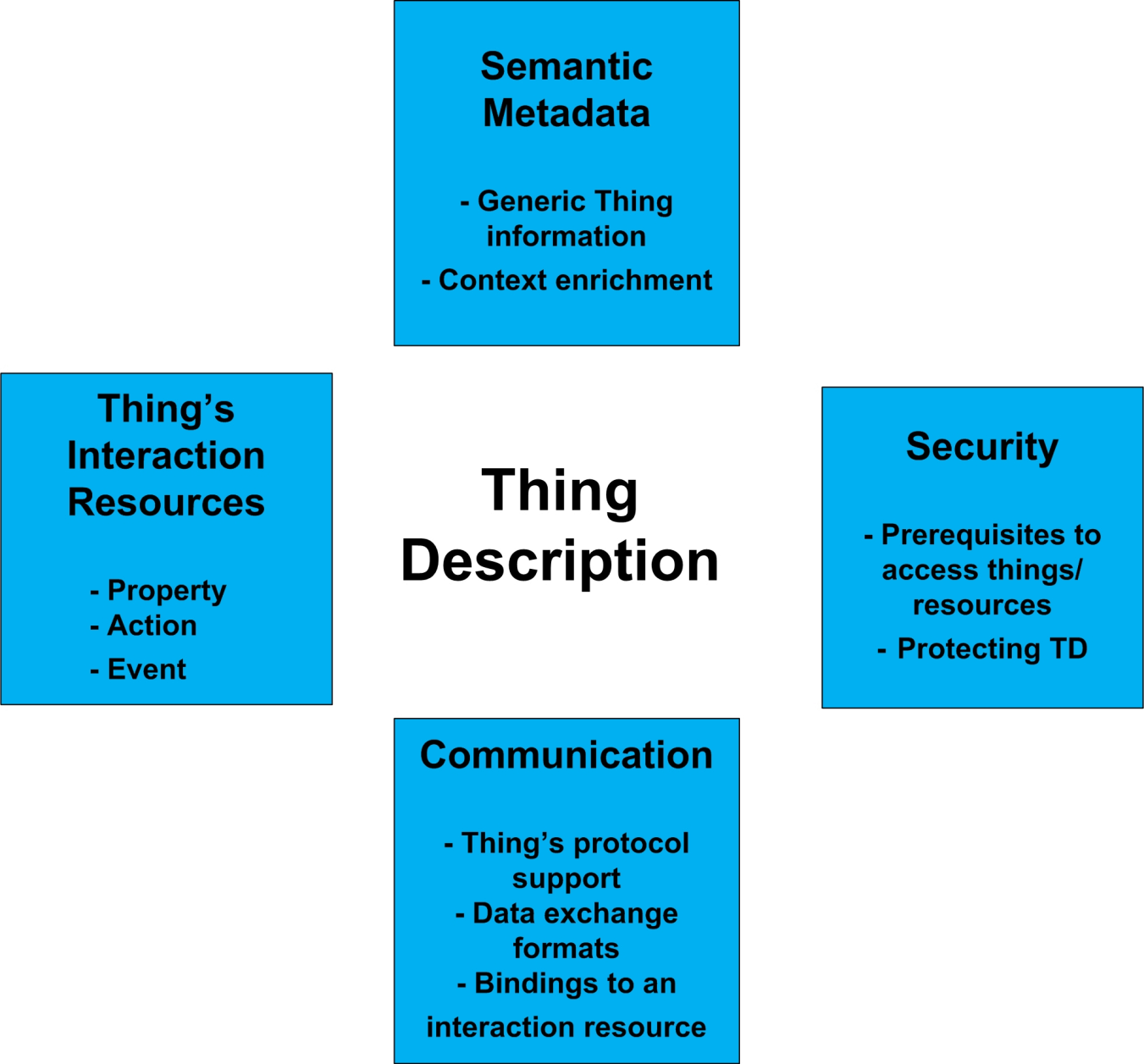 Describe your Thing based on JSON-LD
Reach interoperability by asemantic description language
based on well established JSON format
enables machine interoperability by using (standardized) vocabularies from given @context 

JSON-LD is rooted in the RDF model
subject, predicate, object triples
TD Example
coap://www.example.com:5683/temp
{
    "@context": [ … ],
    "@type": “Thing",
    "name": "myTempSensor",
    "uris": [ "coap://www.example.com:5683/temp" ],
    "encodings": [ "JSON" ],
    "properties": [{
        "@id": "val",
        "@type": "Temperature",
        "unit": "celsius",
        "name": "myTemp",
        "valueType": { "type": "number" },
        "writable": false,
        "hrefs": [ "val" ]}],
    “actions": [{
        “inputData": {
             valueType: { "type": "number" }},
        "name": "myThermostat",
        "hrefs": [ “set" ]}],
    "events": [{
        "valueType": { "type": "number" },
        "name": "myWarning",
        "hrefs": [ "val/high" ]}]
}
/.well-known/core
/temp
/temp/val
/temp/set
/temp/val/high
TD Example
coap://www.example.com:5683/temp
{
    "@context": [ … ],
    "@type": “Thing",
    "name": "myTempSensor",
    "uris": [ "coap://www.example.com:5683/temp" ],
    "encodings": [ "JSON" ],
    "properties": [{
        "@id": "val",
        "@type": "Temperature",
        "unit": "celsius",
        "name": "myTemp",
        "valueType": { "type": "number" },
        "writable": false,
        "hrefs": [ "val" ]}],
    “actions": [{
        “inputData": {
             valueType: { "type": "number" }},
        "name": "myThermostat",
        "hrefs": [ “set" ]}],
    "events": [{
        "valueType": { "type": "number" },
        "name": "myWarning",
        "hrefs": [ "val/high" ]}]
}
Web Resource
Entity
Property
Action
Event
Thing
proxyFor
Proxy Resource
formalExactProxyFor
Semantic Resource
Interaction
Thing Description
TD Repository
Register and discover appropriate TDs
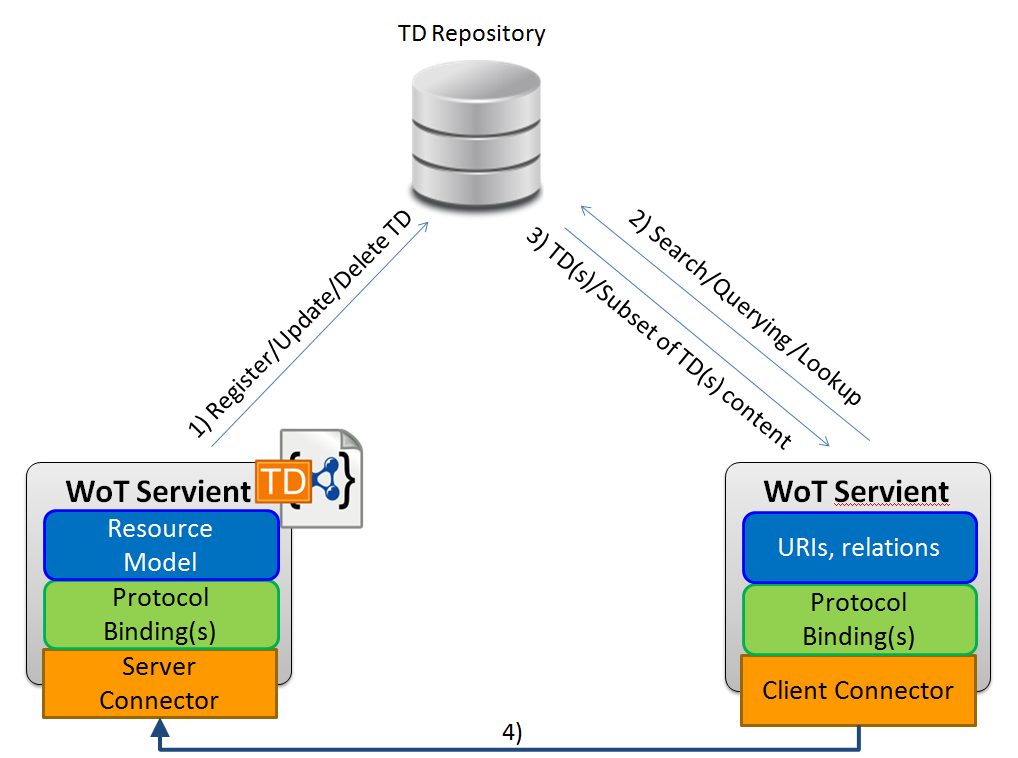 Extending Thing Description with Other Semantic Models
Application Models
Domain Dependent Models
(e.g., SAREF)
- Semantic enrichment
 - Domain dependency
Domain Independent Models
(e.g., SSN, QUDT)
Thing Description
Extending Thing Description with Other Semantic Models
Quality
Abstract
(DUL)
(DUL)
Action
Property
Property
(SSN)
Command
(SAREF)
Quantity Kind
(QUDT)
Temperature
Pressure
Quantity of Light
Step Up Command
Open Command
Toggle Functionality
Start Command
Toggle Command
Extending Thing Description with Other Semantic Models
coap://www.example.com:5683/temp
{
    "@context": [ …, {“saref”: “https://w3id.org/saref”}],
    "@type": ["Thing", “saref:TemperatureSensor"],
    "name": "myTempSensor",
    "uris": [ "coap://www.example.com:5683/temp" ],
    "encodings": [ "JSON" ],
    "properties": [{
        "@id": “_:val",
        "@type": [“saref:multiLevelSate”],
        "name": "myTemp",
        "valueType": { "type": "number" },
        "writable": false,
        "hrefs": [ "val" ]}],
    “actions": [{
        "@type": “saref:SetAbsoluteLevelCommand",
        “inputData": {
             valueType: {
                 "type": "number",
                 "@type": “saref:Temperature"}},
        "name": "myThermostat",
        "hrefs": [ “set" ],
        “saref:actsUpon”: “_val”}],
    "events": [{
        "valueType": { "type": "number" },
        "name": "myWarning",
        "hrefs": [ "val/high" ]}]
}
Extending Thing Description with Other Semantic Models
Script to look for windows in the same room and close them:
WoT.discover("repository", {
  repository: "http://localhost:8080",
  query: "?t a saref:Switch ; saref:isUsedFor ?bo ; hasAction ?a ; isLocatedIn " + room + " . " +
         "?bo a saref:Window . " +
         "?a a saref:CloseCommand ."
}).then(function(things) {
  things.forEach(function(thing) { 
    var name = thing.actions.find(function(t) { return t["@type"] === "saref:CloseCommand" }).name;
    thing.invokeAction(name);
  });
})
Online Resources
Interest Group
https://www.w3.org/WoT/IG/
https://lists.w3.org/Archives/Public/public-wot-ig/ (subscribe to mailing list)
Documents (for implementers)
http://w3c.github.io/wot/architecture/wot-architecture.html 
http://w3c.github.io/wot/current-practices/wot-practices.html (living document)Beijing 2016 Release:http://w3c.github.io/wot/current-practices/wot-practices-beijing-2016.html 
GitHub (documents and proposals)
https://github.com/w3c/wot 
Wiki (organizational information: WebConf calls, Face-to-Face meetings, …)
https://www.w3.org/WoT/IG/wiki/Main_Page 
WoT Projects (implementing WoT Current Practices)
https://github.com/thingweb/
https://github.com/mkovatsc/wot-demo-devices
Please add yours!
Thank You
More information available at:
https://w3c.github.io/wot/current-practices/wot-practices-beijing-2016.html#thing-description